Decomposition of Graph Breadth-First Search
Decomposition of Graph
The remaining of this chapter covers: 
graphs, with
Depth-First Search, and 
Breadth-First Search, and 
Topological Sorting
Strong Connected Components
Fake Coin Problem
Interpolation Search
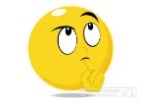 Decrease-by-one technique – Recall
Graph:
A directed graph or digraph is a graph with directions specified for all its edges.
The adjacency matrix and adjacency lists are still two principal means of representing a digraph.
Depth-First Search and Breadth-First Search Algorithms
Viewed as applications of the decrease-by-one technique.
Doing their main job of visiting vertices and traversing edges of a graph.
Decrease-by-one technique 
Breadth-First Search
Breadth-First Search
Given a graph  G = (V, E)  and a distinguished source vertex  s,  
Breadth-first search (BFS) explores the edges of  G  to “discover” (visit) every vertex that is reachable from s. 
produces a breadth-first tree with a root that contains all reachable vertices. (reachability)
computes the distance (smallest number of edges) from s  to each reachable vertex. (shortest distance)
For any vertex v reachable from s,  the simple path in the breadth-first tree from s  to v  is the shortest path from s  to v in G   [ that is, a path containing the smallest number of edges]. 
The breadth-first search (BFS) algorithm works on both direct and undirected graphs.
Breadth-First Search
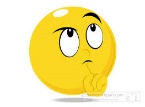 Breadth-First Search
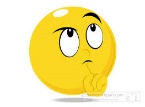 Breadth-First Search
The breadth-first search (BFS) algorithm works on both direct and undirected graphs. 
 
The BFS algorithm discovers all vertices at distance k from s  before discovering any vertices at distance  k+1.
S
A1 A2 A3
A2 A3 B1 B2 B3
A3 B1 B2 B3 B4 B5 B6
B1 B2 B3 B4 B5 B6 B7 B8 B9
Breadth-First Search
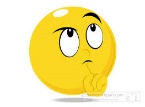 Breadth-First Search
Breadth-First Search
Similarly to a DFS traversal, accompanying a BFS traversal, the so-called breadth-first search forest is constructed
The traversal’s starting vertex serves as the root of the first tree in such a forest. 
Whenever a new unvisited vertex v is reached for the first time from a vertex u, a tree edge (u, v) is generated. 
A cross edge (u, v) is generated, if there is an edge (u, v), leading from u to a previously visited vertex v, other than its immediate predecessor (i.e., its parent in the tree).
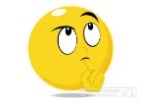 Depth-First Search
Example 3.8:  An example of a depth-first search traversal, with the traversal’s stack and corresponding depth-first search forest shown as well.
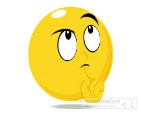 c
g
h
Input: An adjacency list
a   →	c   →	d   →	e	
b   →	e   →	f 		
c   →	a   →	d   →	f	
d   →	a   →	c 		
e   →	a   →	b   →	f
f   →	b   →	c   →	e

g   →	h   →	j 
h  →	g   →	i 
i   →	h   →	j 
j   →	g   →	i
e
a
f
c
b
d
j
i
(a) Graph
Depth-First Search
Consider again the traversal of the given graph in example 3.8. We have:

Parenthesis structure: (push-onto pop-off) or (discover finish)  order
(a  (c ( d  d)  (f  (b  (e  e)  b)  f)  c )  a)   (g  (h  (i  (j  j)  i)  h)  g)









         (c)  DFS forest (with the tree edges 
               shown with solid lines and the 
               back edges shown with dashed lines
a			  g
 
   c			  h
 
   d                f		  i
 
                     b    	       	  j
 
	       e
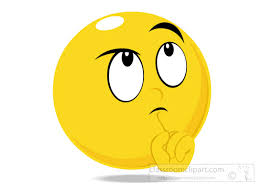 Breadth-First Search
Example 3.8:  Let have breadth-first search traversal, with the traversal’s queue and corresponding breadth-first search forest shown as well.
g
Input: An adjacency list, with 0
a0   →	 c   →	 d   →	 e	
b0   →	 e   →	 f 		
c0   →	 a   →	 d   →	 f	
d0   →	 a   →	 c 		
e0   →	 a   →	 b   →	 f
f0   →	 b   →	 c   →	 e

g0   →	 h   →	 j 
h0  →	 g   →	 i 
i0   →	 h   →	 j 
j0   →	 g   →	 i
h
e
a
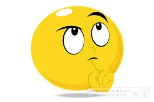 f
c
b
d
j
i
(a) Graph
∞
FIFO Queue
Breadth-First Search
Example 3.8:  Let have breadth-first search traversal, with the traversal’s queue and corresponding breadth-first search forest shown as well.
Input: An adjacency list
a1   →	 c   →	 d   →	 e	
b0   →	 e   →	 f 		
c0   →	 a   →	 d   →	 f	
d0   →	 a   →	 c 		
e0   →	 a   →	 b   →	 f
f0   →	 b   →	 c   →	 e

g0   →	 h   →	 j 
h0  →	 g   →	 i 
i0   →	 h   →	 j 
j0   →	 g   →	 i
g
h
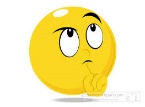 e
a
f
c
b
a
d
j
i
(a) Graph
a
FIFO Queue
Breadth-First Search
Example 3.8:  Let have breadth-first search traversal, with the traversal’s queue and corresponding breadth-first search forest shown as well.
g
Input: An adjacency list
a2   →	 c   →	 d   →	 e	
b0   →	 e   →	 f 		
c1   →	 a   →	 d   →	 f	
d1   →	 a   →	 c 		
e1   →	 a   →	 b   →	 f
f0   →	 b   →	 c   →	 e

g0   →	 h   →	 j 
h0  →	 g   →	 i 
i0   →	 h   →	 j 
j0   →	 g   →	 i
h
e
a
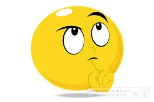 f
c
b
a
d
j
i
(a) Graph
c
d
e
c d e
Either a variable of 3 integer values or 3 colors is needed.
Breadth-First Search
Example 3.8:  Let have breadth-first search traversal, with the traversal’s queue and corresponding breadth-first search forest shown as well.
g
h
Input: An adjacency list
a2   →	 c   →	 d   →	 e	
b0   →	 e   →	 f 		
c2   →	 a   →	 d   →	 f	
d1   →	 a   →	 c 		
e1   →	 a   →	 b   →	 f
f0   →	 b   →	 c   →	 e

g0   →	 h   →	 j 
h0  →	 g   →	 i 
i0   →	 h   →	 j 
j0   →	 g   →	 i
e
a
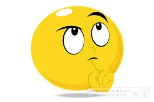 f
c
b
a
d
j
i
(a) Graph
c
d
e
d e f
f
FIFO Queue
Breadth-First Search
Example 3.8:  Let have breadth-first search traversal, with the traversal’s queue and corresponding breadth-first search forest shown as well.
Input: An adjacency list
a2   →	 c   →	 d   →	 e	
b0   →	 e   →	 f 		
c2   →	 a   →	 d   →	 f	
d2   →	 a   →	 c 		
e1   →	 a   →	 b   →	 f
f1   →	 b   →	 c   →	 e

g0   →	 h   →	 j 
h0  →	 g   →	 i 
i0   →	 h   →	 j 
j0   →	 g   →	 i
g
h
e
a
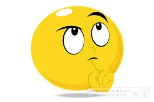 a
f
c
b
d
j
i
c
d
e
(a) Graph
e f
f
FIFO Queue
Breadth-First Search
Example 3.8:  Let have breadth-first search traversal, with the traversal’s queue and corresponding breadth-first search forest shown as well.
Input: An adjacency list
a2   →	 c   →	 d   →	 e	
b1   →	 e   →	 f 		
c2   →	 a   →	 d   →	 f	
d2   →	 a   →	 c 		
e2   →	 a   →	 b   →	 f
f1   →	 b   →	 c   →	 e

g0   →	 h   →	 j 
h0  →	 g   →	 i 
i0   →	 h   →	 j 
j0   →	 g   →	 i
g
h
e
a
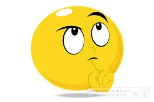 f
c
a
b
d
j
i
c
d
e
(a) Graph
f b
b
f
FIFO Queue
Breadth-First Search
Example 3.8:  Let have breadth-first search traversal, with the traversal’s queue and corresponding breadth-first search forest shown as well.
Input: An adjacency list
a2   →	 c   →	 d   →	 e	
b1   →	 e   →	 f 		
c2   →	 a   →	 d   →	 f	
d2   →	 a   →	 c 		
e2   →	 a   →	 b   →	 f
f2   →	 b   →	 c   →	 e

g0   →	 h   →	 j 
h0  →	 g   →	 i 
i0   →	 h   →	 j 
j0   →	 g   →	 i
g
h
e
a
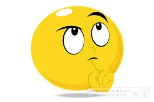 a
f
c
b
d
j
i
c
d
e
(a) Graph
b
b
f
FIFO Queue
Breadth-First Search
Example 3.8:  Let have breadth-first search traversal, with the traversal’s queue and corresponding breadth-first search forest shown as well.
Input: An adjacency list
a2   →	 c   →	d   →	e	
b2   →	 e   →	f 		
c2   →	 a   →	d   →	f	
d2   →	 a   →	c 		
e2   →	 a   →	b   →	f
f2   →	 b   →	c   →	e

g0   →	 h   →	j 
h0  →	 g   →	i 
i0   →	 h   →	j 
j0   →	g   →	i
g
h
e
a
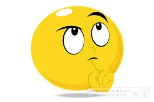 a
f
c
b
d
j
i
c
d
e
(a) Graph
∞
b
f
FIFO Queue
Breadth-First Search
(b) Traversal’s queue, with the numbers indicating the order in which the vertices were visited, i.e. added to (or removed from) the queue. And hence the order in which vertices are added to the queue is the same order in which they are removed from it. 
	a1  c2  d3  e4   f5  b6            
	g7  h8  j9  i10
g
a
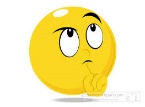 h
j
c
d
e
b
f
i
(c)  BFS forest (with the tree edges shown with solid lines and the cross edges shown with dotted lines).
Breadth-First Search
As to the structure of a BFS forest of an undirected graph, 
it can also have two kinds of edges: 
Tree edges: 
used to reach previously unvisited vertices. 
Cross edges: 
used to connect vertices to those visited before, 
connect vertices either on the same or adjacent levels of a BFS tree.
but, unlike back edges in a DFS tree,
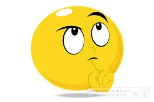 Breadth-First Search
Use BFS to check 
connectivity and 
acyclicity 
of a graph, essentially in the same manner as DFS can. 
 
BFS is not applicable for several less straightforward applications such as finding articulation points.
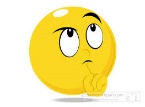 Breadth-First Search
Efficiency of the algorithm BFS(G):
Breadth-first search has the same efficiency as depth-first search: 
it is 
in  Θ(|V|2 ) for the adjacency matrix representation and 
in  Θ(|V| + |E|) for the adjacency list representation.
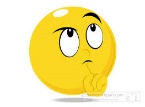 Breadth-First Search
BSF can be helpful in some situations where DFS cannot.
BFS can be used for finding a path with the fewest number of edges between two given vertices. 
Start a BFS traversal at one of the two vertices given and 
stop the BFS traversal when the other vertex is reached. 
The simple path from the root of the BFS tree to the second vertex is the path sought. 
Example 3.8: the path a – e – b in the undirected graph has the fewest number of edges among all the paths between vertices a and b.
The correctness of this application appears to stem immediately from the way BFS operates;  but a mathematical proof of its validity is not quite obvious.
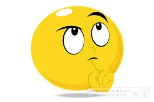 a
c
d
e
b
f
3.11.? Replaced 3,8
Breadth-First Search (BFS)
Breadth-First Search on Undirected Graph
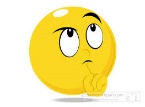 y   	           z		s		t




             x                       w                     v                       u
Figure 3.11
?/?
?/?
?/?
?/?
∞
?/?
?/?
?/?
?/?
FIFO Queue  Q
Breadth-First Search on Undirected Graph
Figure 3.11
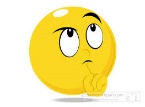 y   	            z		  s		  t




              x                     w                       v                        u
?/?
?/?
1/?
?/?
s
FIFO Queue  Q
?/?
?/?
?/?
?/?
s
Breadth-First Search on Undirected Graph
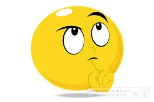 Figure 3.11
y   	            z		  s		  t




              x                     w                       v                        u
?/?
2/?
1/2
?/?
z w v
FIFO Queue Q
?/?
2/?
?/?
2/?
s
v
z
w
Breadth-First Search on Undirected Graph
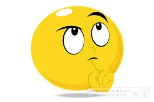 w v y x
y   	           z		s		t




            x                      w                       v                       u
FIFO Queue  Q
3/?
2/3
1/2
?/?
s
?/?
2/?
3/?
2/?
v
z
w
y
x
Figure 3.11
Breadth-First Search on Undirected Graph
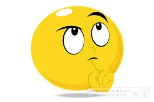 v y x
y   	           z		s		t




             x                    w                       v                        u
FIFO Queue Q
3/?
2/3
1/2
?/?
s
?/?
2/4
3/?
2/?
v
z
w
y
x
Figure 3.11
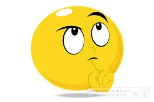 y x t u
y   	           z		s		t




             x                      w                     v                       u
FIFO Queue Q
3/?
2/3
1/2
5/?
s
5/?
2/4
3/?
2/5
v
z
w
y
t
u
x
Figure 3.11
Breadth-First Search on Undirected Graph
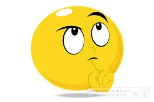 x t u
y   	           z		s		t




             x                      w                      v                        u
FIFO Queue Q
3/6
2/3
1/2
5/?
s
5/?
2/4
3/?
2/5
v
z
w
u
y
t
x
Figure 3.11
Breadth-First Search on Undirected Graph
y   	           z		s		t




            x                       w                       v                       u
t u
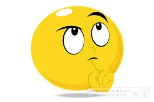 3/6
2/3
1/2
5/?
FIFO Queue Q
s
5/?
2/4
3/7
2/5
v
z
w
u
y
t
x
Figure 3.11
u
y   	           z		s		t




             x                      w                      v                        u
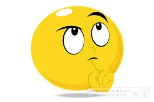 FIFO Queue Q
3/6
2/3
1/2
5/8
s
5/?
2/4
3/7
2/5
v
z
w
u
y
t
x
Figure 3.11
Breadth-First Search on Undirected Graph
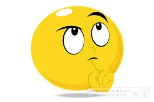 y   	           z		s		t




             x                      w                      v                         u
∞
3/6
2/3
1/2
5/8
FIFO Queue Q
s
5/9
2/4
3/7
2/5
v
z
w
u
y
t
x
Figure 3.11
Breadth-First Search on Undirected Graph
Breadth-first search constructs a breadth-first tree, 
initially containing only its root, the source vertex s.  
Scanning the adjacency list of an already discovered vertex u, the search discovers a white (unvisited v0) vertex v; 
Add the vertex v and the edge (u, v) to the breadth-first tree.  
The vertex u is the predecessor or parent of v in the tree. 
Since a vertex is discovered at most once, it has at most one parent.  
Ancestor and descendant relationships in the breadth-first tree are defined relative to the root s as usual: if u is on the simple path in the tree from the root s to vertex v, then u is an ancestor of v and v is a descendant of u.
u
v is a successor or child of u.
v
s
…
u
…
v
Breadth-First Search
Y
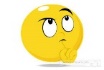 Let the input graph G = (V, E) be represented using adjacency lists. 
Let the attribute color[u] store the color of each vertex u in V.  
π[u] is the predecessor of u. If u has no predecessor (e.g., if u = s or u has not been discovered), then π[u] = NIL. 
The attribute d[u] holds the distance from the source s to vertex u computed by the algorithm.
The algorithm uses a first-in, first-out (FIFO) queue Q to manage the set of gray vertices.  
The breadth-first search procedure BFS is as follows:
Breadth-First Search
Y
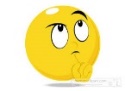 Algorithm BFS(G, s)
1   for (each vertex u ε V – {s} of G) {
2	color[u] = WHITE;
3	d[u] = ∞;      //distance from the source to u
4	π[u] = NIL; }  //end-for
5   color[s] = GRAY;    //The vertex s is discovered as the procedure begins                       
d[s] = 0;        //Set the distance vertex s from the root s be 0 
π[s] = NIL;	  //Set the predecessor of s to be NIL
8   Q = Ø;		  //initialize the FIFO queue Q be empty
9   ENQUEUE(Q, s); //initializes the queue Q containing the vertex s only.
                                   //while-loop iterates as long as Q containing gray vertices, 
                                   //which are discovered vertices and have not yet had  
                                   //their adjacency lists fully examined.
Breadth-First Search
Y
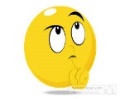 Algorithm BFS(G, s)
  9    …..

10   while (Q ≠ Ø) do {  //Q consists the set of gray vertices
   u = DEQUEUE(Q);   //Remove the gray vertex u from Q in the FIFO order 
12	      for (each v ɛ Adj[u] of G) do { //consider each v in the adjacency list of u
             if (color[v] == WHITE) //if v is white, then it has not yet been discovered.
             then { color[v] = GRAY; //and discovers it by executing … color v gray
                                 d[v] = d[u] + 1; //set its distance d[v] to d[u] + 1
                                 π[v] = u;   //records u as its parent π[v] and place it at the tail of Q
           	             ENQUEUE(Q, v); } //end if
             }   //end for
18	     color[u] = BLACK; } //end while-do
Analysis of the Algorithm BFS(…)
Let analyze its running time on an input graph G = (V, E). 
After initialization, BFS never whitens a vertex again, and 
Thus, the test in line 13 ensures that 
each vertex is enqueued at most once, and 
hence, dequeued at most once. 
The operations of enqueuing and dequeuing take O(1) time, and 
the total time devoted to queue operation is O(|V|). 

The procedure scans each adjacency list at most once, because it scans the adjacency list of each vertex only when the vertex is dequeued. 
Since the sum of the lengths of all the adjacency lists is Θ(|E|), 
the total time spent in scanning adjacency lists is O(|E|). 

Thus, breadth-first search runs in time linear in the size of the adjacency-list representation of G. 
The overhead for initialization is O(|V|), and 
thus the total running time of the BFS procedure is O(|V| + |E|).
Breadth-First Search
Use a queue (note the different from DFS) to trace the operation of breadth-first search. 
The queue is initialized Q = (u) with the traversal’s starting vertex u (white), which is marked as visited (gray). 
On each iteration, the algorithm 
identifies all unvisited vertices {vi }(white) that are adjacent to the front the vertex  u (gray), 
Marks (gray) them {vi } as visited, and 
adds them to the queue; Q = (u, …, vi )
after that, the vertex (black) at the front of the queue is removed from the queue. Q = ( …, vi )
u
vi
BFS requires a linear bounded Automaton with markers.
Breadth-First Search
Similarly to a DFS traversal, accompanying a BFS traversal, 
the so-called breadth-first search forest is constructed
The traversal’s starting vertex serves as the root of the first tree in such a forest. 

Whenever a new unvisited vertex is reached for the first time, the vertex is attached as a child to the vertex it is being reached from with an edge called a tree edge. 

If an edge leading to a previously visited vertex other than its immediate predecessor (i.e., its parent in the tree) is encountered, the edge is noted as a cross edge.
Breadth-First Search on Directed Graph
Depth-First Search
s  →	z   →  	w
t  → 	v  →	u
u →	v  →	t
v  →	w  →	s
w  →	x
x  → 	z
y  →	x
z  →	y  →	w
y   	           z		s		t
3/6
2/9
1/10
11/16
B   	              F	        C		            B
14/15
7/8
4/5
12/13
C   	           C		   C
x   	           w		v		u
Stack Top
X4,5
Y3,6	W7,8
Z2,9 		V12,13         U14,15
S1,10		T11,16
Figure 3.10
Depth-First Search
s  →	z   →  	w
t  → 	v  →	u
u →	v  →	t
v  →	w  →	s
w  →	x
x  → 	z
y  →	x
z  →	y  →	w
y   	           z		s		t


                    B                       F               C                         B
                        C                      C                       C
            
           x                       w                      v                       u


                                   F            C

            B                                                                                       B   
                                                              C                       C

                                          C
3/6
2/9
1/10
11/16
14/15
7/8
4/5
12/13
1/10 s
2/9 z
11/16 t
3/6 y
14/15 u
7/8 w
12/13 v
Figure 3.10
DFS Traversal’s  Tree Forest Structure
4/5 x
Breadth-First Search on digraph
y   	           z		s		t


                                        

               x                       w                      v                        u
?/?
?/?
?/?
?/?
?/?
?/?
?/?
?/?
Figure 3.10
What is BFS Traversal?
Breadth-First Search on digraph
Figure 3.10
What is BFS Traversal?
y   	           z		s		t


                                        

               x                       w                      v                        u
?/?
?/?
1/?
?/?
?/?
?/?
?/?
?/?
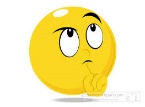 s
Breadth-First Search on digraph
Figure 3.10
What is BFS Traversal?
y   	           z		s		t


                                        

               x                       w                      v                        u
?/?
2/?
1/2
?/?
?/?
2/?
?/?
?/?
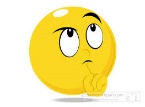 s
z
w
Breadth-First Search on digraph
Figure 3.10
What is BFS Traversal?
y   	           z		s		t


                                  C                                      

               x                       w                      v                        u
3/?
2/3
1/2
?/?
?/?
2/?
?/?
?/?
s
z
w
y
Breadth-First Search on digraph
Figure 3.10
What is BFS Traversal?
y   	           z		s		t


                                  C                                       

               x                       w                      v                        u
3/?
2/3
1/2
?/?
?/?
2/4
4/?
?/?
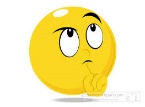 s
z
w
y
x
Breadth-First Search on digraph
Figure 3.10
What is BFS Traversal?
y   	           z		s		t


      C                          C                              

               x                       w                      v                        u
3/5
2/3
1/2
?/?
?/?
2/4
4/?
?/?
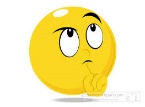 s
z
w
y
x
Breadth-First Search on digraph
Figure 3.10
What is BFS Traversal?
y   	           z		s		t


      C       C                C                              

               x                       w                      v                        u
3/5
2/3
1/2
?/?
?/?
2/4
4/6
?/?
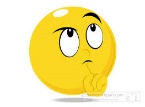 s
z
w
y
x
Breadth-First Search on digraph
Figure 3.10
What is BFS Traversal?
y   	           z		s		t


      C       C                C                              

               x                       w                      v                        u
3/5
2/3
1/2
7/?
?/?
2/4
4/6
?/?
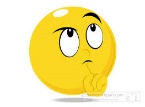 s
t
z
w
y
x
Breadth-First Search on digraph
Figure 3.10
What is BFS Traversal?
y   	           z		s		t


      C       C                C                              

               x                       w                      v                        u
3/5
2/3
1/2
7/8
8/?
2/4
4/6
8/?
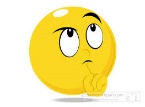 s
t
z
w
v
u
y
x
Breadth-First Search on digraph
Figure 3.10
What is BFS Traversal?
y   	           z		s		t


      C       C                C                       C                              
                                                C
               x                       w                      v                        u
3/5
2/3
1/2
7/8
8/?
2/4
4/6
8/9
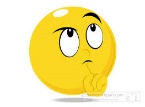 s
t
z
w
v
u
y
x
Breadth-First Search on digraph
Figure 3.10
What is BFS Traversal?
y   	           z		s		t


      C       C                C                       C                         B                             
                                               C                     C
               x                       w                      v                        u
3/5
2/3
1/2
7/8
8/10
2/4
4/6
8/9
s
t
z
w
v
u
y
x
The following Table 3.1 summarizes the main facts about DFS and BFS:
Shortest paths
The breadth-first search 
finds the distance to each reachable vertex in a graph  G = (V, E)  from a given source vertex   s ε V. 
Define the shortest-path distance  δ(s, v)  from  s  to  v  as 
the minimum number of edges in any path from vertex  s  to vertex  v; 
if  there is no path from  s  to v, then δ(s, v) = ∞. 
A path of  length  δ(s, v)  from s to v is said to be a shortest path from s to v. 
An important property of shortest-path distances
Breadth-First Search - Shortest Path
BSF can be helpful in some situations where DFS cannot.
BFS can be used for finding a path with the fewest number of edges between two given vertices. 
Start a BFS traversal at one of the two vertices given and 
stop the BFS traversal when the other vertex is reached. 
The simple path from the root of the BFS tree to the second vertex is the path sought. 
The correctness of this application appears to stem immediately from the way BFS operates;  but a mathematical proof of its validity is not quite obvious.
Breadth-First Search - Shortest Path
The simple path from the root of the BFS tree to the second vertex is the path sought. 
Figure 3.11: the path  s – v – t in the undirected graph has the fewest number of edges among all the paths between vertices s and t.   Also, s – z – x is the shortest path between vertices s and x.
Figure 3.10: the path  s – w – x in the directed graph has the fewest number of edges among all the paths between vertices s and x. 
Example 3.8: the path a – e – b in the undirected graph has the fewest number of edges among all the paths between vertices a and b.
Figure 3.10: the path  s – w – x in the directed graph has the fewest number of edges among all the paths between vertices s and x. 
The correctness of this application appears to stem immediately from the way BFS operates;  but a mathematical proof of its validity is not quite obvious.
Breadth-First Search - Shortest Path
Lemma  3.3 
Let  G = (V, E)  be a directed or undirected graph.  Let  s ε V  be an arbitrary vertex. Then for any edge  (u, v) ε E, 
		δ(s, v)  ≤  δ(s, u) + 1.
Proof:  If  u  is reachable from  s,  then so is  v.  In this case the shortest path from s to  v cannot be longer than the shortest path from  s  to  u  followed by the edge (u, v), and thus the inequality holds.     If u is not reachable from s, then δ(s, u) = ∞, and the equality holds.
s
If not δ(s, v) is not the shortest distance.
δ(s, v)
v
u
QED
δ(s, u) + 1
Breadth-First Search - Shortest Path
Let d[v] be the distance from the source s to vertex v, computed by the algorithm.
We want to show that BFS properly computes d[v] = δ(s, v)  for each vertex v ε V. We first show that d[v] bounds  δ(s, v)  from above.
Lemma  3.4
Let G = (V, E) be a directed or undirected graph. Suppose that BFS is run on G from a given source vertex s ε V. Then upon termination, for each vertex v ε V, the value d[v] computed by BFS satisfies d[v] ≥  δ(s, v).
Proof: Use induction on the number of ENQUEUE operations. An inductive hypothesis is that d[v] ≥ δ(s, v) for all v ε V.
Breadth-First Search - Shortest Path
To prove that d[v] = δ(s, v), we must first show more precisely how the queue Q operated during the course of BFS. The next lemma shows that at all times, there are at most two distinct d values in the queue.
Lemma 3 .5
Suppose that during the execution of BFS on a graph G = (V, E), the queue Q contains the vertices  <v1,  v2,  …  vr >, where  v1  is the head of  Q  and  vr  is the tail. Then  d[vr ] ≤ d[v1 ] + 1  and  d[vi ] ≤ d[vi+1 ]  for  i = 1, 2,  …,  r-1.
Breadth-First Search - Shortest Path
Corollary 3 .5L.
Suppose that vertices  vi  and  vj  are enqueued during the execution of BFS, and  vi  is enqueued before  vj.   Then  d[vi ] ≤ d[vj ] at the time that  vj  is enqueued.
 
Proof:  Immediate from Lemma 3 .5 and the property that each vertex receives a finite d value at most once during the course of BFS.
Breadth-First Search - Shortest Path
Breadth-First Trees
The procedure BFS builds a breadth-first tree as it searches the graph, as illustrated in previous Figure 3.11.  The tree is represented by the π attributes. 
Formally, for a graph G = (V, E) with source s, define the predecessor subgraph of G  as  Gπ = (Vπ , Eπ ) where    
  	Vπ = { v ε V | π[v] ≠ NIL } U { s }
and
 	Eπ = { (π[v], v) | v ε Vπ – { s } }.
Breadth-First Trees
The predecessor subgraph  Gπ  is a breadth-first tree 
if  Vπ consists of the vertices reachable from s and for all  v ε Vπ,  the subgraph  Gπ  contains a unique simple path from  s  to  v  that is also a shortest path from  s  to  v  in  G.  

A breadth-first tree is in fact a tree, since it is connected and      | Eπ | = | Vπ | - 1 (see Theorem 3.6 (Properties of free trees)). The edges in Eπ are called tree edges.
Breadth-First Trees
The following lemmas shows that the predecessor subgraph produced by the algorithm BFS(G, s) is a breadth-first tree.
 
Lemma   3.6
When applied to a directed or undirected graph G = (V, E),  the algorithm BFS(G, s) constructs  π  so that the predecessor subgraph  Gπ = (Vπ , Eπ ) is a breadth-first tree.
Recall
Graph:
A directed graph or digraph is a graph with directions specified for all its edges.
 
The adjacency matrix and adjacency lists are still two principal means of representing a digraph.
Topological Sorting